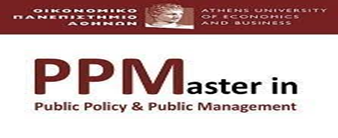 Διοίκηση Ανθρώπινου Δυναμικού στον Δημόσιο και Ευρύτερο Δημόσιο Τομέα
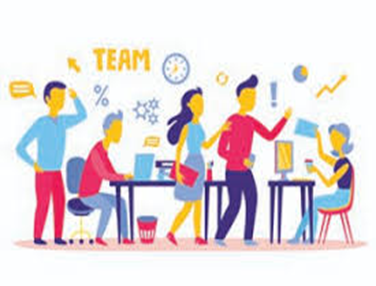 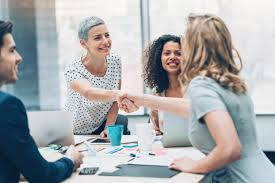 Δημόσια Διοίκηση(Public Administration)
Το σύνολο των δραστηριοτήτων που αποβλέπουν στην επίτευξη των οικονομικών και κοινωνικών στόχων του Κράτους και της Κυβέρνησης μέσω της αξιοποίησης των υλικών πόρων & του ανθρώπινου δυναμικού
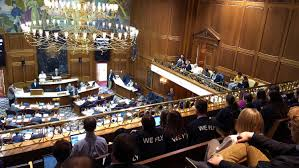 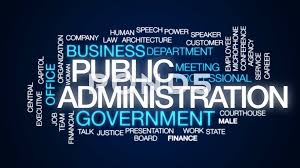 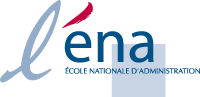 15/10/2019
2
Διοίκηση Ιδιωτικού Τομέα(Management)
Το σύνολο των δραστηριοτήτων που αποβλέπουν στην επίτευξη των οικονομικών κυρίως στόχων μιας επιχείρησης μέσω της αξιοποίησης των υλικών πόρων και του ανθρώπινου δυναμικού
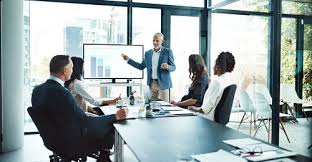 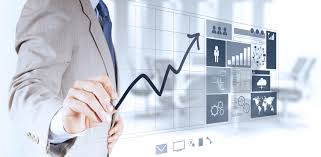 15/10/2019
3
Πώς πρέπει να διοικεί ο ηγέτης σε Θέση Ευθύνης στον ιδιωτικό και στον δημόσιο τομέα?
ΑΝΑΠΤΥΞΗ ΣΤΡΑΤΗΓΙΚΗΣ – ΟΡΑΜΑ       
        ΑΝΑΠΤΥΞΗ - ΔΙΟΙΚΗΣΗ ΚΑΙΝΟΤΟΜΙΩΝ & ΣΥΝΕΧΟΥΣ ΒΕΛΤΙΩΣΗΣ
              ΑΝΑΠΤΥΞΗ ΔΙΚΤΥΟΥ      
          ΥΠΟΣΤΗΡΙΚΤΩΝ ΚΑΙ ΦΗΜΗΣ
ΠΡΟΣΩΠΙΚΗ ΑΝΑΠΤΥΞΗ
    ΑΝΑΠΤΥΞΗ ΑΝΘΡΩΠΩΝ ΑΝΑΠΤΥΞΗ ΚΟΥΛΤΟΥΡΑΣ
ΥΛΟΠΟΙΗΣΗ ΕΡΓΟΥ
         ΔΙΟΙΚΗΣΗ ΣΥΝΤΟΝΙΣΜΟΥ
   ΔΙΟΙΚΗΣΗ ΕΞΥΠΗΡΕΤΗΣΗΣ ΠΕΛΑΤΩΝ
ΠΑΡΑΚΙΝΗΣΗ
                ΑΝΑΠΤΥΞΗ ΟΜΑΔΑΣ
             ΥΠΟΣΤΗΡΙΞΗ ΑΝΘΡΩΠΩΝ
15/10/2019
4
Νέα Δημόσια Διοίκηση(New Public Management)
Η νέα τάση στη δημόσια διοίκηση που υιοθετεί αρχές του management και περιλαμβάνει:
Έμφαση στην υλοποίηση στόχων και αποτελεσμάτων
Συνεργασία με ιδιωτικούς φορείς
Εξωτερική ανάθεση
Ευέλικτες μορφές εργασίας
15/10/2019
5
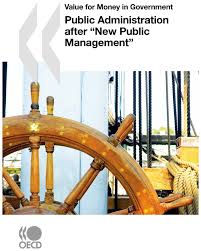 New Public Management
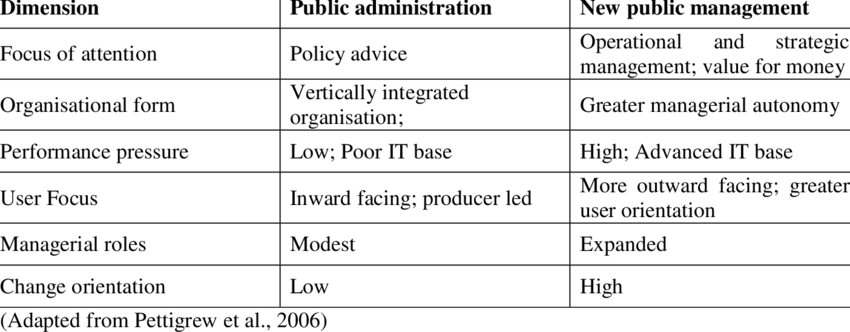 15/10/2019
6
Συντελεστές ΔιοίκησηςΑ. Υλικοί Πόροι
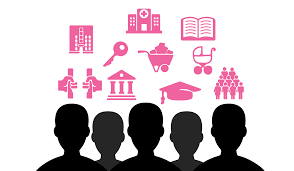 Κεφάλαια
Εγκαταστάσεις
Εξοπλισμός
Πληροφοριακά Συστήματα
Τεχνολογία
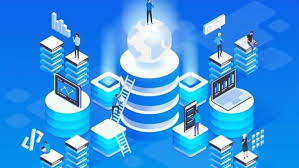 15/10/2019
7
Συντελεστές ΔιοίκησηςΒ. Ανθρώπινοι Πόροι
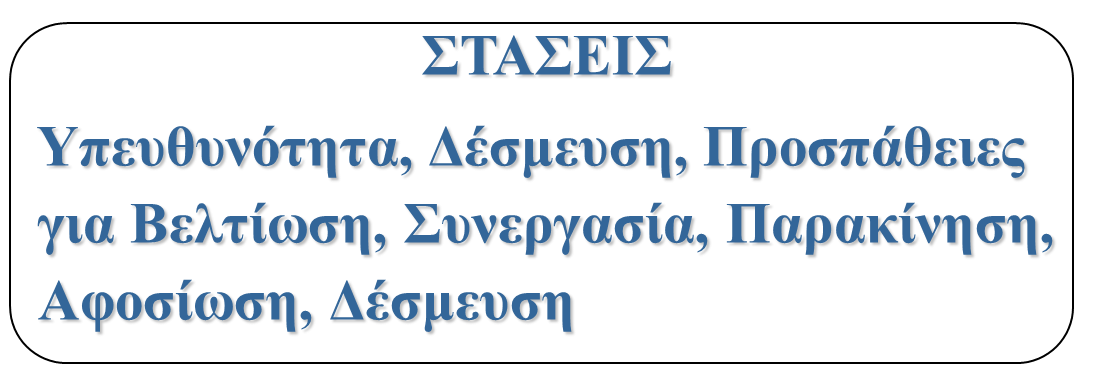 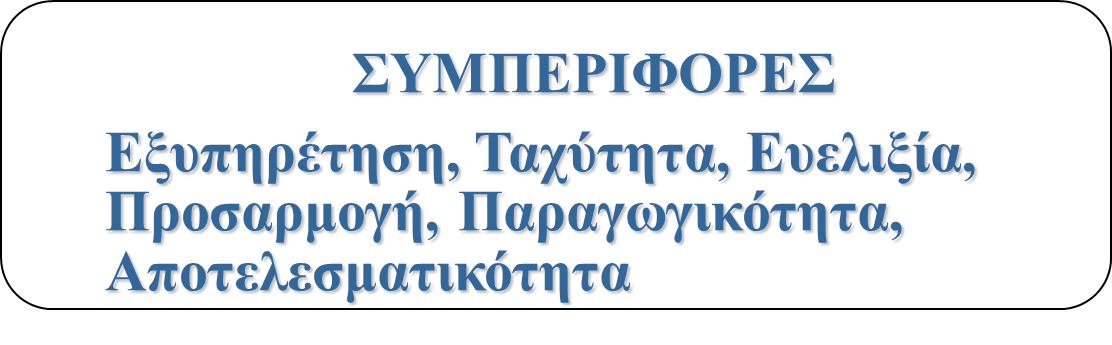 15/10/2019
8
Ο κύκλος των Λειτουργιών της Διοίκησης
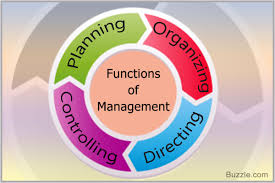 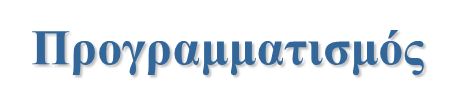 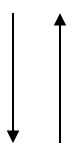 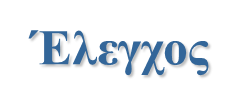 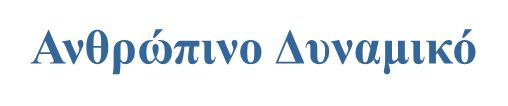 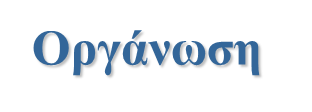 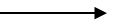 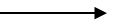 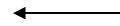 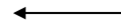 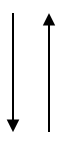 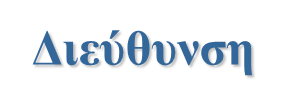 15/10/2019
9
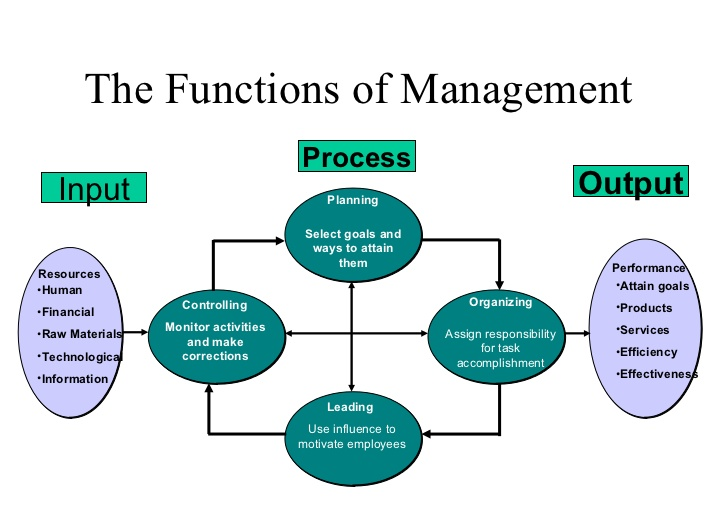 15/10/2019
10
Προγραμματισμός
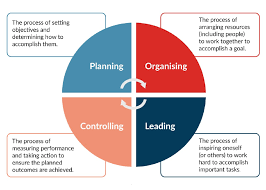 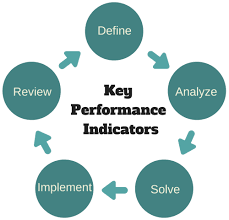 15/10/2019
11
Δείκτες Μέτρησης Προόδου
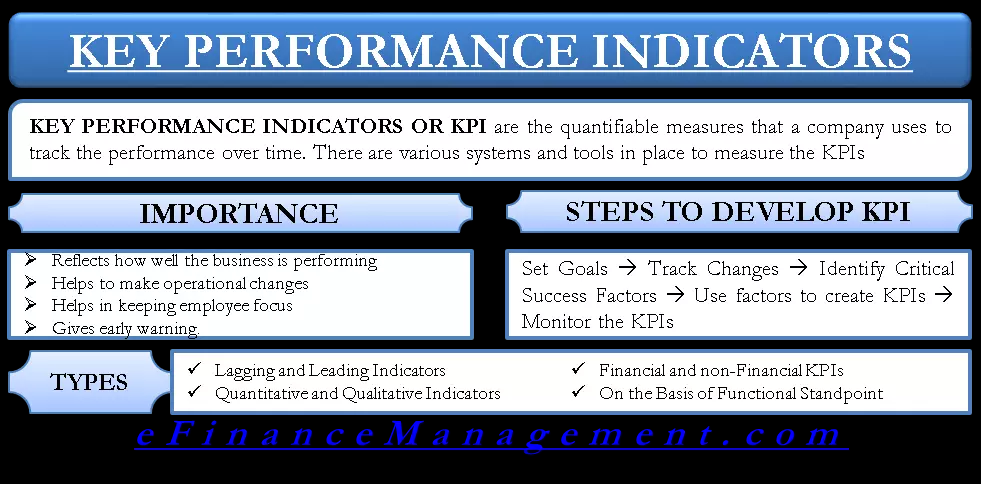 15/10/2019
12
Οργάνωση
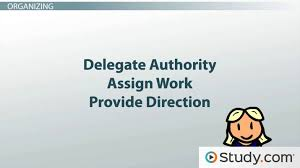 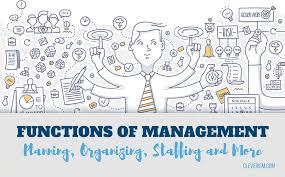 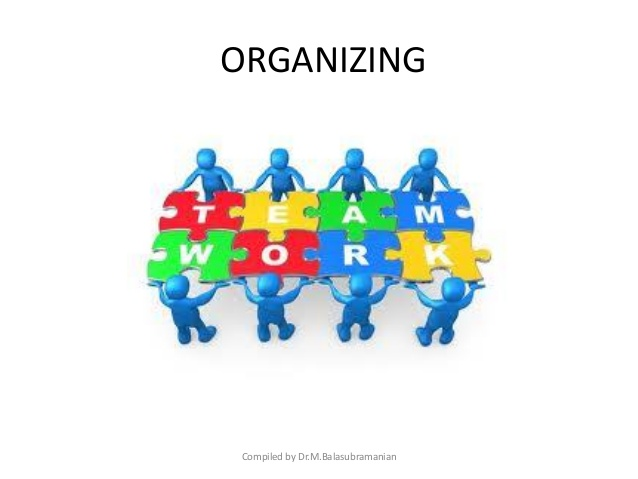 15/10/2019
13
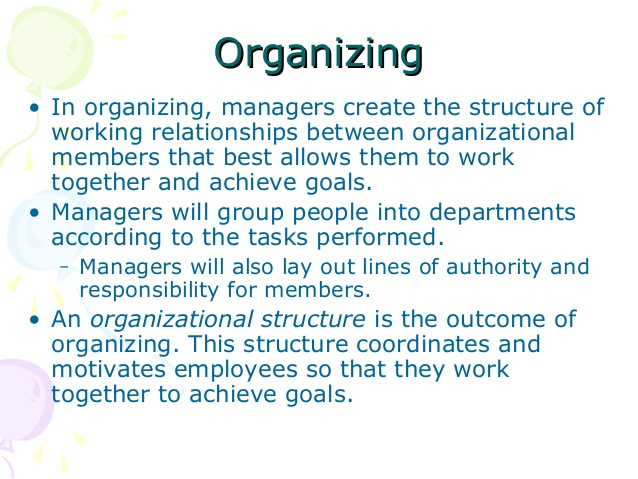 15/10/2019
14
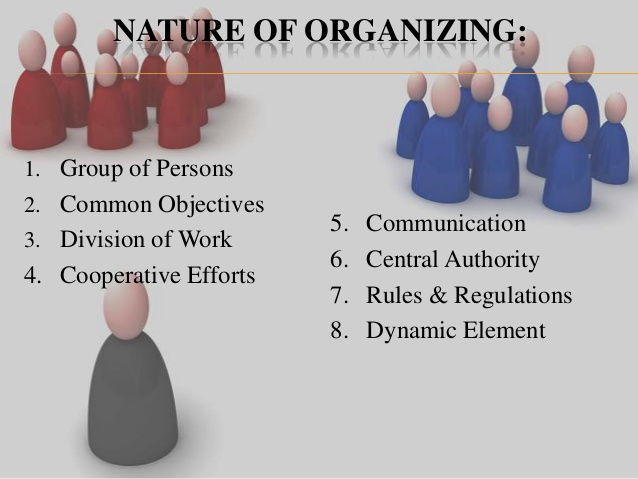 15/10/2019
15
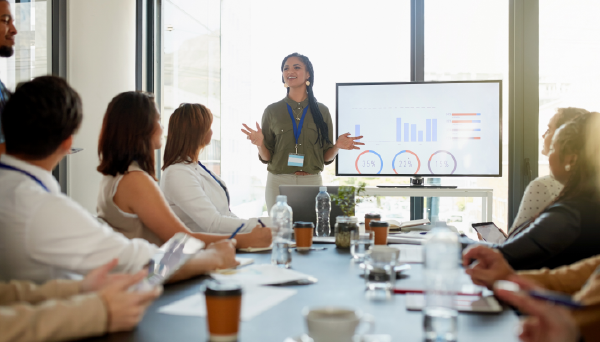 Διεύθυνση - Ηγεσία
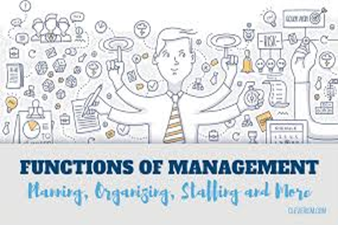 15/10/2019
16
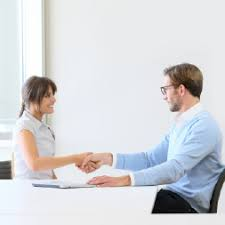 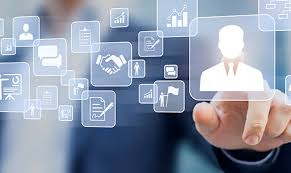 Έλεγχος
15/10/2019
17
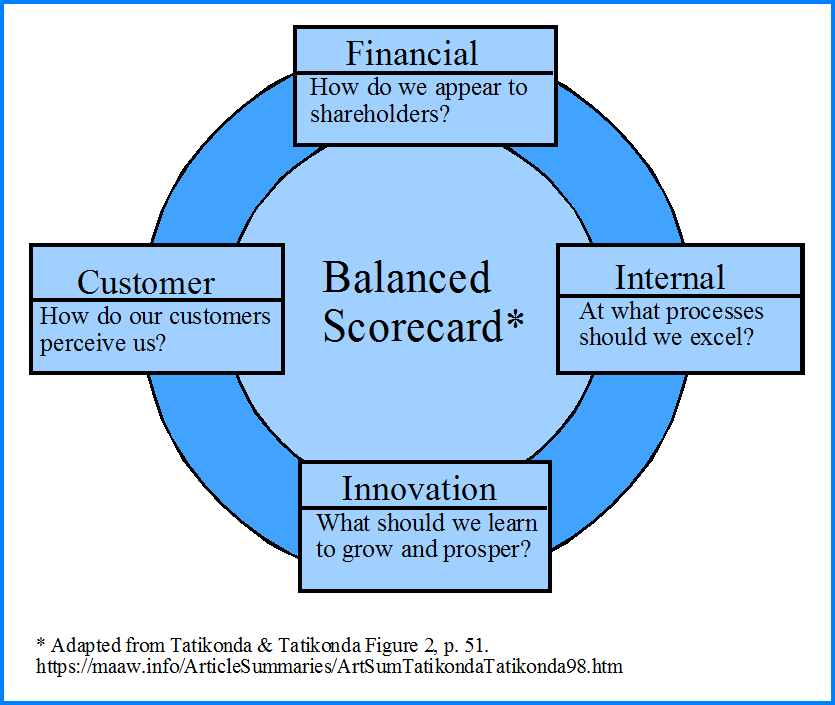 15/10/2019
18
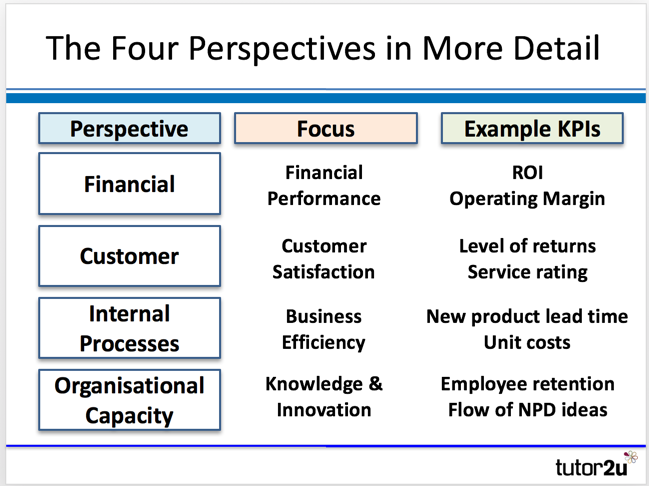 15/10/2019
19
Αποτελεσματικότητα Δημόσιας Διοίκησης
Σημαντικό ρόλο στην επιτυχή άσκηση Δημόσιας Διοίκησης παίζει:
Η αποτελεσματική διαχείριση του ανθρώπινου δυναμικού
Η κατάλληλη ηγετική συμπεριφορά
Η καλλιέργεια θετικής οργανωσιακής κουλτούρας
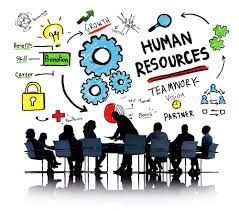 15/10/2019
20
Ορισμός ΔΑΔ Διοίκηση Ανθρώπινου Δυναμικού
Διοίκηση Ανθρώπινου Δυναμικού (ΔΑΔ), Διοίκηση Ανθρώπινων Πόρων (ΔΑΠ) ή Διοίκηση Προσωπικού (ΔΠ) ονομάζεται η διοικητική λειτουργία που μελετά, εφαρμόζει και εποπτεύει μια σειρά από δραστηριότητες που έχουν άμεση σχέση με τη διοίκηση και ανάπτυξη του ανθρώπινου παράγοντα στα πλαίσια της οργάνωσης.
15/10/2019
21
Περιεχόμενο ΔΑΔ
Η Διοίκηση Ανθρώπινου Δυναμικού περιλαμβάνει την προσέλκυση, επιλογή, κατανομή, διατήρηση, ανάπτυξη, αξιοποίηση και προσαρμογή του ανθρώπινου δυναμικού
Με σκοπό τη συνεχή εξασφάλιση της ικανοποίησης, των στάσεων, των συμπεριφορών και των ικανοτήτων που απαιτούνται για την αποτελεσματική επίτευξη των στόχων της οργάνωσης.
15/10/2019
22
Αποτελεσματική ΔΑΔ σημαίνει ότι οι εργαζόμενοι είναι..
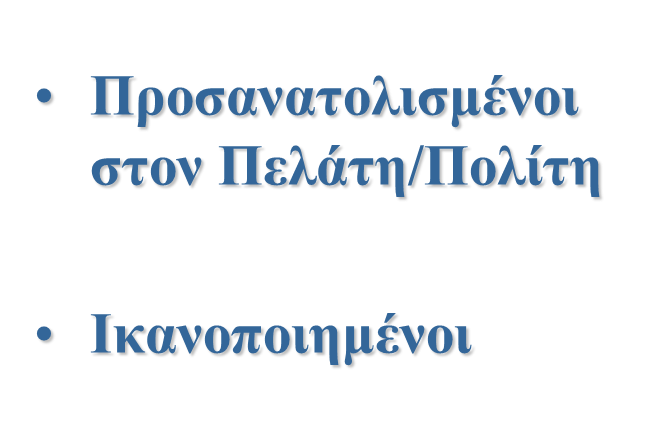 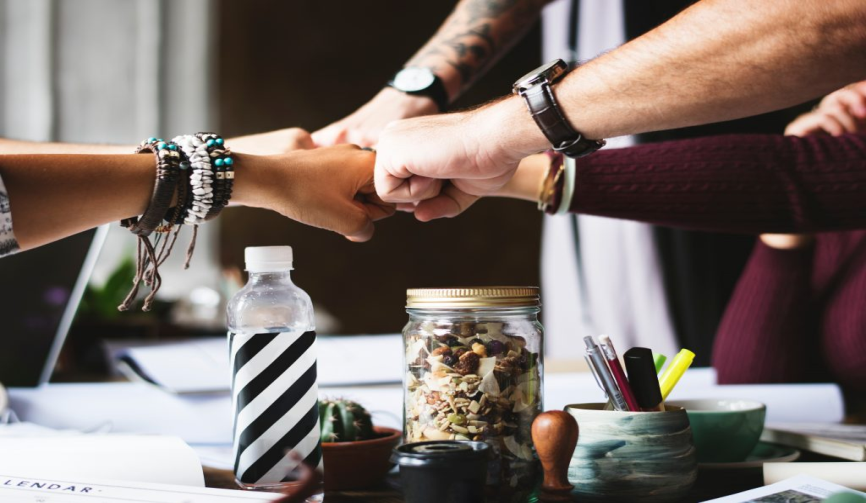 15/10/2019
23
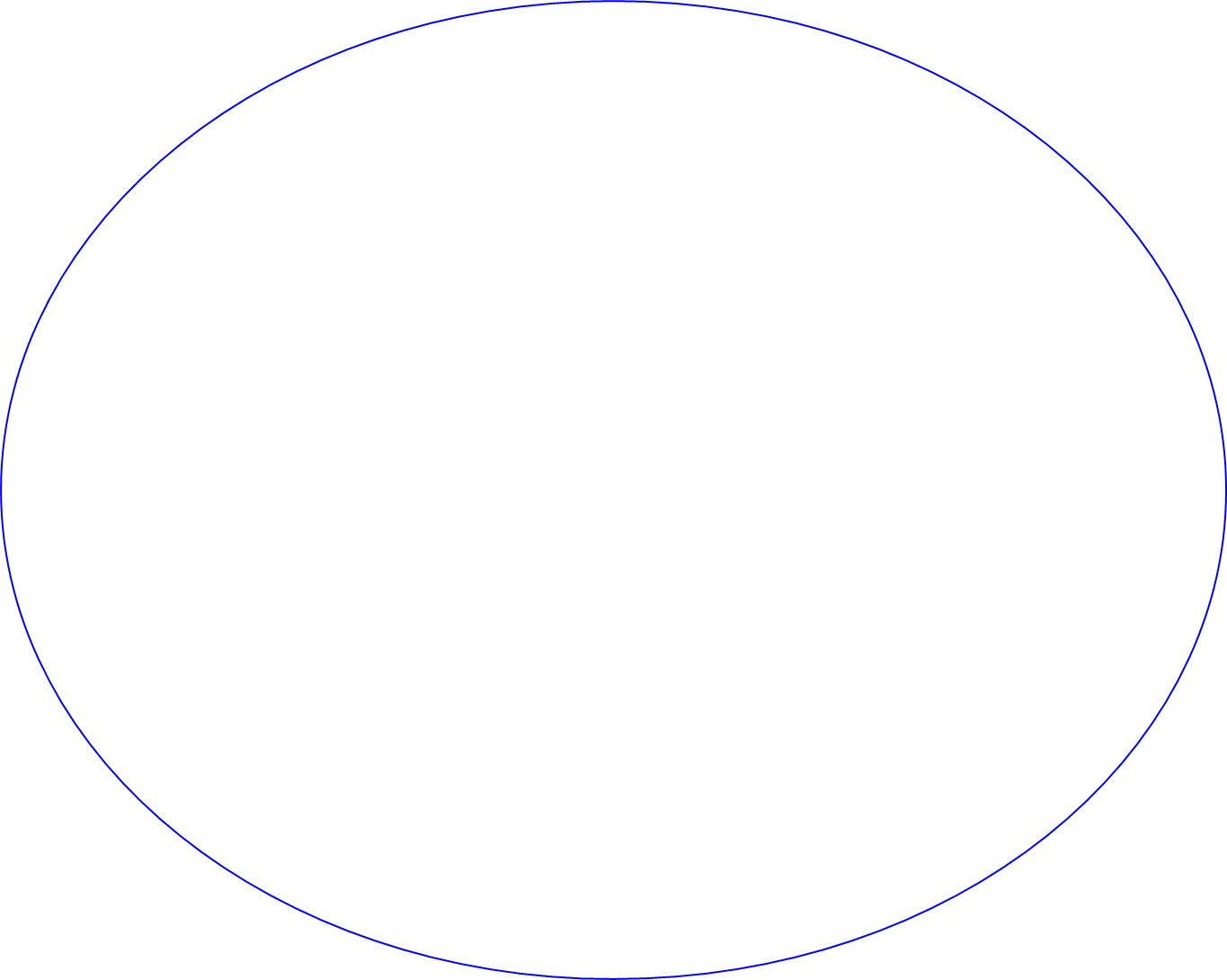 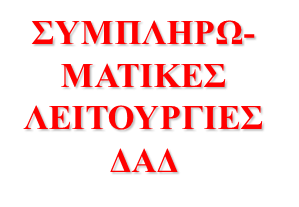 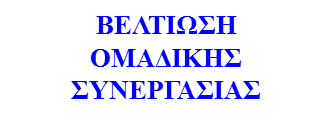 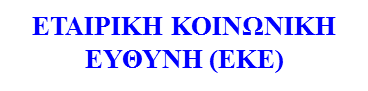 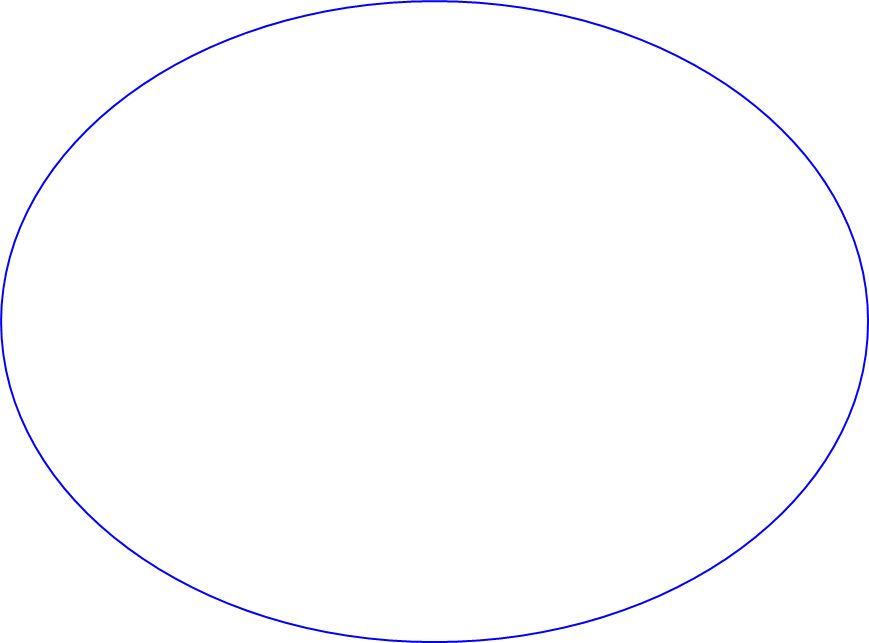 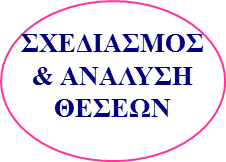 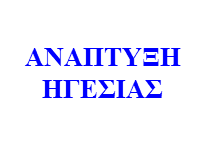 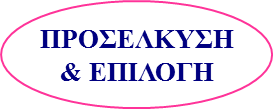 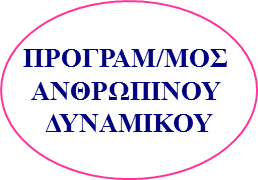 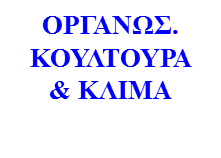 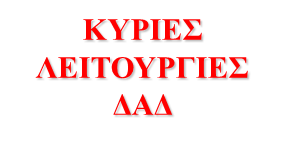 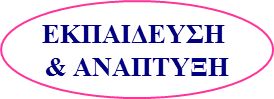 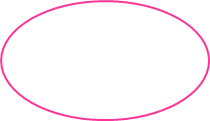 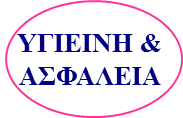 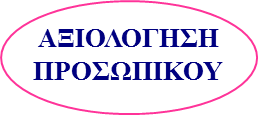 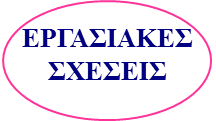 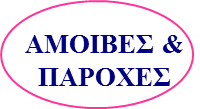 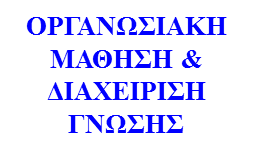 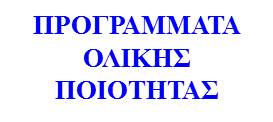 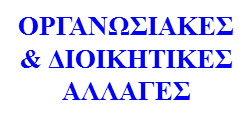 15/10/2019
24
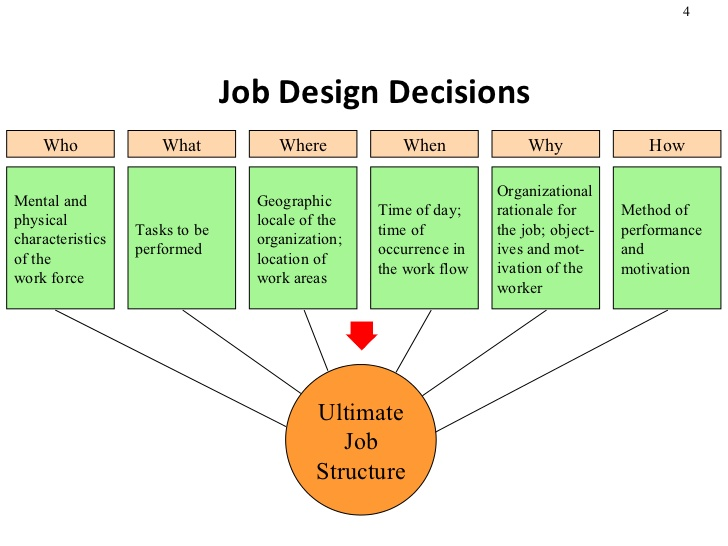 15/10/2019
25
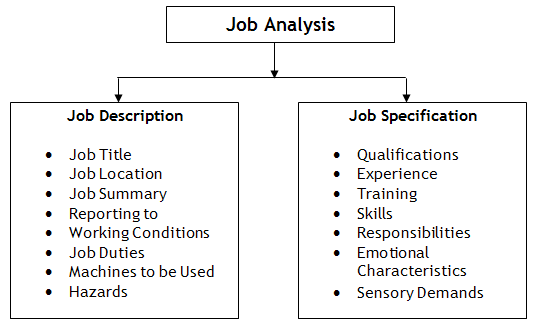 15/10/2019
26
Χαρακτηριστικά ΔΑΔ με τη Σύγχρονη Φιλοσοφία ΔΑΔ!
15/10/2019
27
Χαρακτηριστικά ΔΑΔ Δημοσίου Τομέα
15/10/2019
28
Χαρακτηριστικά ΔΑΔ Δημοσίου Τομέα
15/10/2019
29
Χαρακτηριστικά ΔΑΔ Δημοσίου Τομέα
15/10/2019
30
Χαρακτηριστικά ΔΑΔ Ιδιωτικού Τομέα
15/10/2019
31